Listening & Attentive
Listening & Attentive
Ursuline schools help their students grow…
Students in an Ursuline school are growing to be individuals who are…
openly listening to their experience and to their vocation or calling in life; and being attentive to the choices they make and the effects of those choices.
By promoting the practice of reflective listening and attentive decision making in teaching, prayers and retreats; and through the practice and example of school leaders and staff.
Listening & Attentive
As with Grateful & Generous,  my aim here is to help begin our thinking on possible responses to this pair of virtues.

As before, a two fold approach, using video clips:

“Lay” approaches (slides 4-8)
Theological background (slides 10-20)
Ted talk: good listening
8 minuteshttps://youtu.be/cSohjlYQI2A
Ted talk – Introverts by Susan Cain19 minutesBased on her world wide best selling book
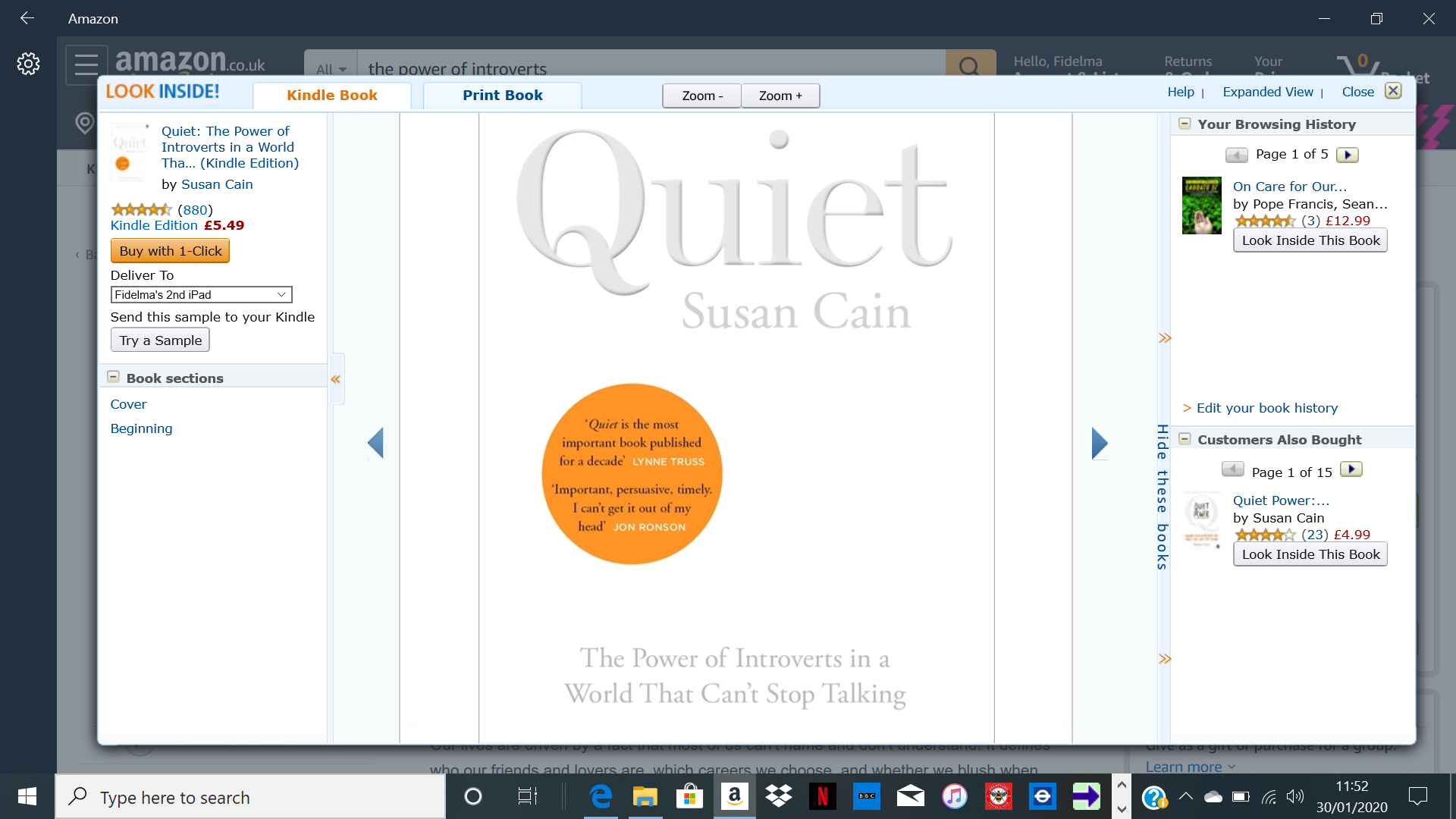 https://youtu.be/c0KYU2j0TM4
Genuine introvert?
Quiz – good for younger students. They’ll enjoy it – the analysis comes at the very end

12 minutes longhttps://youtu.be/FXATwX5bVp8
12 things introverts are great at doing
https://youtu.be/sPx-ReEX2QU
Attentiveness quizAre you as observant as Sherlock Holmes?13 minutes
https://www.youtube.com/watch?v=wtbXPdCEhPk
Theological
 Context
How to meditate as a believer3.30 mins
https://www.youtube.com/watch?v=DyA0Qj6FFEg
Mindfulness and Catholic Mystical Tradition7 mins
https://www.youtube.com/watch?v=j1341zAc1Xw
Catholic Mindfulness3.34 mins
https://www.youtube.com/watch?v=bp8_Vl40hn4
Pope  Francis with British Imams: the most important thing is the capacity to listen – 2 mins
https://www.youtube.com/watch?v=wlp-e_By_eU
Pope Francis on how we must be attentive to the voices of the migrants who are frequently exploited and abused by the evils of people trafficking
https://www.youtube.com/watch?v=URe5524MijY#action=share
The remaining clips are all either implicitly or explicitly linked to the subject of the environment and to Pope Francis’ Encyclical “Laudato Si’”
“On Care for our Common Home” which Fr Sean McGrath will speak on in his key note addresses on the Saturday of our conference
Fr Karl Rahner SJThe Ever Present Presence of GodA 5 minute visual meditation
https://www.youtube.com/watch?v=ikMn_ijLlDk
Fr Thomas Berry, Monk & PriestThe Great Story – the planet  2.30 mins
https://www.youtube.com/watch?v=-cCCKo5rxE0

On human-earth relations – 6.40 mins

https://www.youtube.com/watch?v=e0XBltUQ8qU
On Laudato Si – overviewTop 10 Things You Need to Know about Pope Francis' Laudato Si’    4.22 mins
https://www.youtube.com/watch?v=a_lqFTYLc_4
Fr Sean MacDonaghCommentary on Laudato Si7 mins
https://www.youtube.com/watch?v=oTCE1P99PzI
Fr Sean McDonagh Reflections on Laudato Si’I hour
https://www.youtube.com/watch?v=pz9Pc0L9Np0
Another Fr Mc Donagh clip3.40mins
https://www.youtube.com/watch?v=P-_s1u3lgFc